(c) 2012 Ophir Frieder et al
CHAPTER 6: ARRAYS
Introduction to Computer Science Using Ruby
Arrays
A data structure is any organized means of storage
An array is a simple data structure, belonging to (instantiated from) the Array Class
Figure 6.1: An ordered list of variables
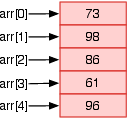 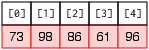 (c) 2012 Ophir Frieder et al
One Dimensional Arrays
Arrays are like rows of numbered compartments
Arrays start counting their elements at the index zero
The nth element can be found at index n – 1
An array is one-dimensional when it has only one index or dimension
To access an element in an array, use:
    array_name[index]
(c) 2012 Ophir Frieder et al
One Dimensional Arrays
To create a new array, use:array_name = Array.new
A simpler way to automatically create (instantiate) and initialize the same array (Example 6.2):
Example 6.1: 
	 1 arr = Array.new
    2 arr[0] = 73 
    3 arr[1] = 98 
    4 arr[2] = 86 
    5 arr[3] = 61 
    6 arr[4] = 96
1 arr = [73, 98, 86, 61, 96]
(c) 2012 Ophir Frieder et al
One Dimensional Arrays
To use the array, access array_name[index] as if it was a variable of the data type expected (Example 6.3)
1 arr = [5,6]
  	2 arr[0] = arr[0] + 10
	3 puts arr[0]
(c) 2012 Ophir Frieder et al
One Dimensional Arrays
Arrays cluster multiple data items under one name
Key advantage of using arrays: when they are used in conjunction with loops
Can use a variable for the index instead of literal numbers
You can change the index in every loop iteration and traverse through every element in the array
(c) 2012 Ophir Frieder et al
One Dimensional Arrays
To know when to stop traversing, get the number of elements in an array using: arr.size
New programmers often make errors dealing with the bounds of an array
Basic rules for array bounds:
The first element in an array is at index 0
arr.size is not the highest indexed element
The last element in an array is at arr.size – 1
(c) 2012 Ophir Frieder et al
One Dimensional Arrays
To traverse an array using a while loop:
Initialize the index to 0
Increment it for every loop iteration
The condition is index < arr.size
Example 6.4: 
1 arr = [73, 98, 86, 61, 96]
2 index = 0
3 while (index < arr.size)
4 puts arr[index]
5 index = index + 1
6 end
(c) 2012 Ophir Frieder et al
One Dimensional Arrays
Running the code gives the following output:
	73
	98
	86
	61
That same array can be output with the code:  puts arr
(c) 2012 Ophir Frieder et al
Example: Find the Max of an Array of Positive Numbers (Example 6.5)
1 # Initialize array and loop values
    2 arr = [73, 98, 86, 61, 96]
    3 index = 0
    4 max = 0
    5 
    6 # Loop over each element in arr
    7 while (index < arr.size)
    8 	  if (arr[index] > max)
    9 		# Update max
   10 		max = arr[index]
   11 	  end
   12 	  index = index + 1
   13 end
   14 
   15 # Output calculated max
   16 puts "Max ==> " + max.to_s
(c) 2012 Ophir Frieder et al
1 # Initialize array and loop values
    2 arr = [73, 98, 86, 61, 96]
    3 index = 0
    4 max = 0
    5 
    6 # Loop over each element in arr
    7 while (index < arr.size)
    8 	if (arr[index] > max)
    9 		# Update max
   10 		max = arr[index]
   11 	end
   12 	index = index + 1
   13 end
   14 
   15 # Output calculuated max
   16 puts "Max ==> " + max.to_s
Counter for the index
Will store the maximum element
Increments the loop
(c) 2012 Ophir Frieder et al
1 # Initialize array and loop values
    2 arr = [73, 98, 86, 61, 96]
    3 index = 0
    4 max = 0
    5 
    6 # Loop over each element in arr
    7 while (index < arr.size)
    8 	if (arr[index] > max)
    9 		# Update max
   10 		max = arr[index]
   11 	end
   12 	index = index + 1
   13 end
   14 
   15 # Output calculuated max
   16 puts "Max ==> " + max.to_s
Compares max to current element
The output for the program is: 
Max ==> 98
(c) 2012 Ophir Frieder et al
Summary
An array is a data structure that stores multiple variables, belonging to the class Array
Data stored in an array are accessed using numbers as an index starting at zero
(c) 2012 Ophir Frieder et al
Strings
Strings are data structures that can be viewed as one dimensional arrays of character, BUT they are NOT arrays
The most used string in programming books is “Hello World”
It does not belong to the Class Array, but to the Class String
(c) 2012 Ophir Frieder et al
Strings
Strings, however, look like arrays, so it is natural to have for them access mechanisms and methods similar to arrays
my_arr = Array.new	 	my_str = String.new
my_arr = [1,2,3,5,8]		my_str = “Hello World”
my_arr.size  #5 		 	my_str.size  #11
my_arr.size  #3 		 	my_str[2]  # “l”
my_arr[2..3] # [3,5] 		my_str[2..3] # “ll”
my_arr[2,3]  # [3,5,8] 	my_str[2,3]  # “llo”
my_arr[2..4] # [3,5,8] 	my_str[8..9] # “rl”
my_arr[2,4]  # [3,5,8] 	my_str[8,9]  # “rld”
(c) 2012 Ophir Frieder et al
Strings
Strings, being elements (or objects) of the Class String, also have defined operations
“Hello” + “ ” + “World” 
produces
“Hello World”
(c) 2012 Ophir Frieder et al
Strings and Arrays
Arrays, being objects of the Class Array, also have defined operations, such as +, with a meaning similar  to String
[1,2,3]  + [3,5] 
produces
[1,2,3,3,5]
(c) 2012 Ophir Frieder et al
Strings and Arrays
Arrays, being objects of the Class Array, also have defined operations, such as  - , which is a bit unusual
[1,2,3]  - [3,5] 
produces
[1,2]
[3,5] – [1,2,3] 
produces
[5]
(c) 2012 Ophir Frieder et al
Strings and Arrays
What is the meaning of – for strings?
“ I am not” – “I am”
Should it be “ not”
????????
NO!!!!!!!
The operation (method)  - 
Is NOT defined for the Class String
(c) 2012 Ophir Frieder et al
Strings and Arrays
Note also the following
3 * [1,2] is an error
[1,2] * 3 is [1,2,1,2,1,2]
3 * “ab “ is an error
“ab “ * 3 is “ab ab ab “
(c) 2012 Ophir Frieder et al
Multi-Dimensional Arrays
Arrays that have more than one dimension are called multidimensional arrays
Ruby basically recognizes only one dimensional arrays, but it is very flexible
 For Ruby, you must put an array inside an array
A common type is the two-dimensional array, which is used to represent matrices and coordinate systems
(c) 2012 Ophir Frieder et al
Multi-Dimensional Arrays
Consider the following set of grades:
(c) 2012 Ophir Frieder et al
Multi-Dimensional Arrays
To represent the following data, use an array of arrays:
arr = [ [73,98,86,61,96], # arr[0]
[60,90,96,92,77], # arr[1]
[44,50,99,65,100] ] # arr[2]
(c) 2012 Ophir Frieder et al
Multi-Dimensional Arrays
To access an individual score, use:array[row][column]
To find Brittany’s score for her third exam, type:
	puts “Brittany’s Third Exam: ” + arr[1][2].to_s (Note the use of “ ” to allow the ’s)
The output should be: Brittany’s Third Exam: 96

Traversing a multidimensional array requires a nested loop for every additional dimension
(c) 2012 Ophir Frieder et al
Example 6.6: Outputting Multidimensional Arrays
1 # Initialize array and loop values
    2 arr = [[73, 98, 86, 61, 96], 
    3        [60, 90, 96, 92, 77], 
    4        [44, 50, 99, 65, 100]] 
    5 row = 0
    6 column = 0
    7 
    8 # Loop over each row
    9 while (row < arr.size)
   10 	puts "Row: " + row.to_s
   11 	# Loop over each column
   12 	while (column < arr[row].size)
   13 		# Print the item at position row x column
   14 		puts arr[row][column]
   15 		column = column + 1
   16 	end
   17 	# Reset column, advance row
   18 	column = 0
   19 	row = row + 1
   20 end
You can also output everything using one line:
	puts arr
The only problem is that output will have no formatting
(c) 2012 Ophir Frieder et al
Example 6.7: Modified Find the Max
1 # initialize the array and index/score variables
	 2 arr = [[73, 98, 86, 61, 96], 
    3        [60, 90, 96, 92, 77], 
    4        [44, 50, 99, 65, 10]] 
    5 
    6 row = 0
    7 column = 0
    8 maxscore = 0
    9 maxrow = 0
   10 
   11 # for each row
   12 while (row < arr.size)
   13    # for each column
   14    while (column < arr[row].size)
   15       # update score variables
   16       if (arr[row][column] > maxscore)
   17          maxrow = row
   18          maxscore = arr[row][column]
   19       end
   20       # increment column
(c) 2012 Ophir Frieder et al
Example 6.7 Cont’d
21       column = column + 1
   22    end
   23    # reset column, increment row
   24    column = 0
   25    row = row + 1
   26 end
   27 
   28 # output name and high score information
   29 if maxrow == 0
   30    puts "Geraldo has the highest score."
   31 elsif maxrow == 1
   32    puts "Brittany has the highest score."
   33 elsif maxrow == 2
   34    puts "Michael has the highest score."
   35 else
   36    puts "Something didn't work correctly."
   37 end
   38 puts "The high score was: " + maxscore.to_s
(c) 2012 Ophir Frieder et al
1 # initialize the array and index/score variables
    2 arr = [[73, 98, 86, 61, 96], 
    3        [60, 90, 96, 92, 77], 
    4        [44, 50, 99, 65, 10]] 
    5 
    6 row = 0
    7 column = 0
    8 maxscore = 0
    9 maxrow = 0
   10 
   11 # for each row
   12 while (row < arr.size)
   13    # for each column
   14    while (column < arr[row].size)
   15       # update score variables
   16       if (arr[row][column] > maxscore)
   17          maxrow = row
   18          maxscore = arr[row][column]
   19       end
   20       # increment column
Initialize array arr
Variables for location. Needed for traversal.
Variables for the highest score and the person
Loop traverses and updates the maxrow and maxscore
(c) 2012 Ophir Frieder et al
21       column = column + 1
   22    end
   23    # reset column, increment row
   24    column = 0
   25    row = row + 1
   26 end
   27 
   28 # output name and high score information
   29 if maxrow == 0
   30    puts "Geraldo has the highest score."
   31 elsif maxrow == 1
   32    puts "Brittany has the highest score."
   33 elsif maxrow == 2
   34    puts "Michael has the highest score."
   35 else
   36    puts "Something didn't work correctly."
   37 end
   38 puts "The high score was: " + maxscore.to_s
End of loop
(c) 2012 Ophir Frieder et al
Output:
Michael has the highest score.
The high score was: 99.
(c) 2012 Ophir Frieder et al
Heterogeneous Arrays
All our examples used homogeneous arrays
In such arrays, all elements belong to the same class
Ruby allows an arbitrary mixing of elements, creating arbitrary dimensioned heterogeneous arrays
(c) 2012 Ophir Frieder et al
Multi-Dimensional Arrays
arr = Array.new
arr[0] = “ Hi y’all”
arr[1] = 3.14159265
arr[2] = 17
arr[3] = [1,2,3]
arr is [“ Hi y’all” , 3.14159265 , 17, [1,2,3] ]
(c) 2012 Ophir Frieder et al
Summary
Arrays are structures that use a table format to store variables
Data stored in an array are accessed using numbers as an index starting at zero
An array can have an infinite number of dimensions and can contain heterogeneous data
Hashes are like arrays, but can use any variable as a key
(c) 2012 Ophir Frieder et al